Desatoro a Pätoro miništranta
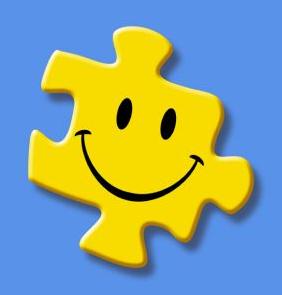 Pri komunikácii sa stretávame s otázkou:
„Pozri, tento človek je zásadový“. Aký je to človek?
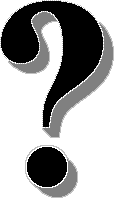 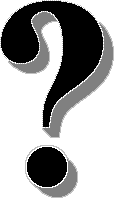 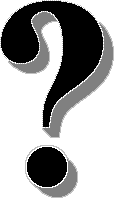 Je to človek, ktorý prijíma hodnoty (v podobe príkazov, nariadení, predpisov) a je o nich presvedčený, že sú správne,  že mu pomôžu pri jeho ďalšej formácii,  že ho uchránia od nebezpečenstva. Zásady je potrebné poznať, vnútorne sa s nimi stotožniť a hlavne ich žiť.
Aj miništrant je človekom, ktorý by mal byť zásadový. Zásadovosť je ozdobou charakteru človeka. Zásadový človek: - je priamy a život podľa zásad ho robí veľmi šťastným- zachovávanie zásad ho robí stále radostnýmMiništrant pozná Desatoro Božích prikázaní, či Pätoro cirkevných prikázaní. Nestačí ich len poznať, ale treba sa snažiť im aj rozumieť.
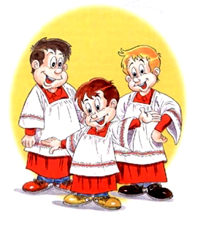 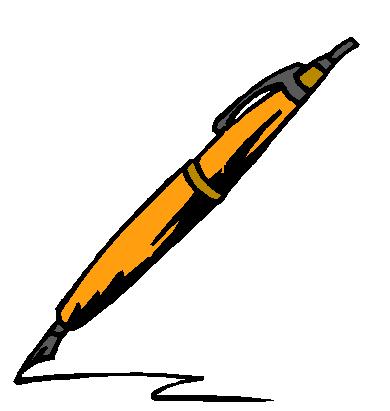 Nasledujúca tabuľka uvádza poradie jednotlivých príkazov, druhý stĺpec podáva spoločné znenie Desatora a Pätora a v treťom stĺpci je výklad zameraný na život miništranta.
Desatoro Božích prikázaní pre miništranta
Znenie prikázaní
P.č.
Výklad prikázaní  pre miništrana
Znenie prikázaní
p.č.
Výklad prikázaní  pre miništranta
Znenie prikázaní
p.č.
Výklad prikázaní  pre miništranta
Pätoro cirkevných prikázaní pre miništranta
Výklad prikázaní  pre miništranta
Znenie prikázaní
p.č.
Výklad prikázaní  pre miništranta
p.č.
Znenie prikázaní
Uživotnenie:
Naučím sa Desatoro Božích prikázaní a občas si prečítam aj ich výklad pre miništranta, aby som Desatoru rozumel.
Naučím s Pätoro cirkevných prikázaní a prečítam si ich výklad pre miništranta, aby som Pätoru rozumel.
Pánu Ježišovi sa iste páči, keď jeho prikázania plníme nielen navonok,      ale s vnútorným presvedčením a radostne. Budem sa o to snažiť.